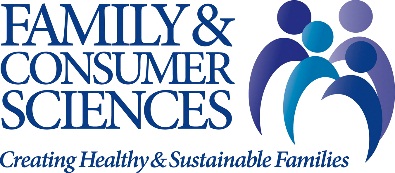 The Battelle StudyAnalysis of the Value of Family and Consumer Sciences Extension in the North Central Region
Presented by 
Paula Peters, Sharolyn Flaming Jackson, 
Gayle Price, Debra Bolton, and Libby Curry
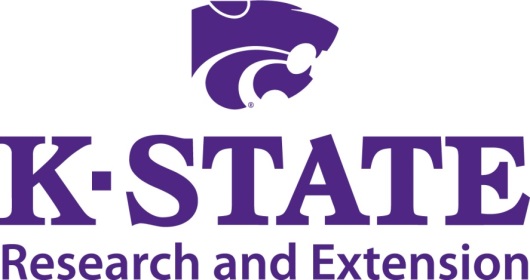 August 25, 2015
[Speaker Notes: Paula
Analysis of the Value of Family and Consumer Sciences Extension in the North Central Region]
Background
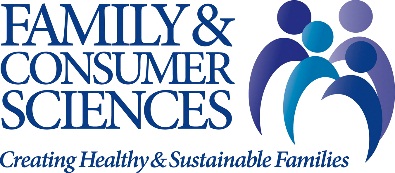 Why the study?
Who is “Battelle” and Why?
Who was involved
Process of the study
Methodology
Literature Review
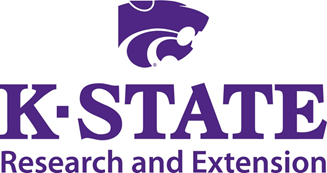 FCS Recognized in 19th Century…
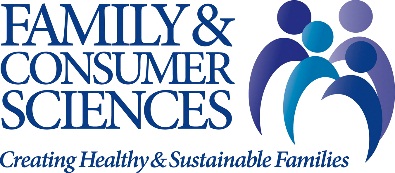 focused on the home and its management:
cooking
management of the household
preparation of medicines
food preservation
1899 – Home Economics
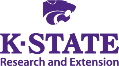 [Speaker Notes: Libby]
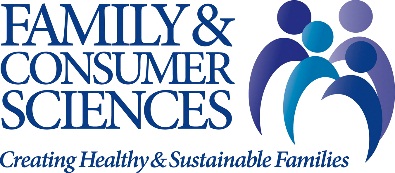 1914 Smith-LeverCommunity Education
1920: Home Economics added to American Association of Public and  Land Grant Universities
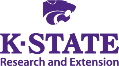 A Nation of Contrasts
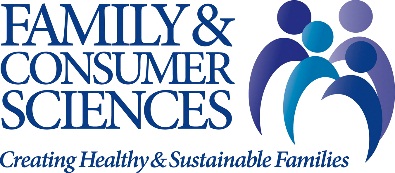 9.6 Million Millionaires
vs
45 Million Americans in Poverty
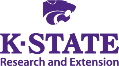 Abundant Opportunities – Significant Challenges
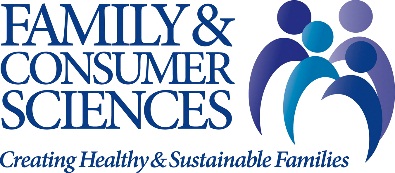 500 Prisoners/100,000 population
					     vs
    100 Prisoners/100,000 population
55% of black children live in single parent households
603,000+ children confirmed by CPS as victims of maltreatment within a single year
75 % of young Americans cannot enlist in military:
Failure to graduate high school
Criminal record
Physical fitness issues (obesity)
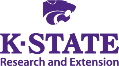 FCS Addresses Challenges
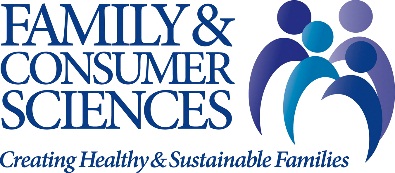 NIFA/USDA 

“Family & Consumer Sciences is the integrative, multidisciplinary field of science that studies relationships among humans and their environments to foster quality of life, strengthen          communities, and achieve a healthy,                      sustainable world.”
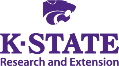 The Issues Have Changed
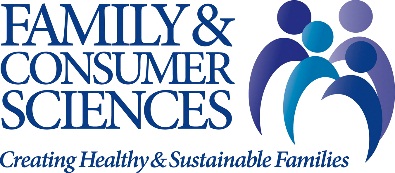 Definition of Family
Workforce more Diverse
Neighborhood and Communities –
   more complex
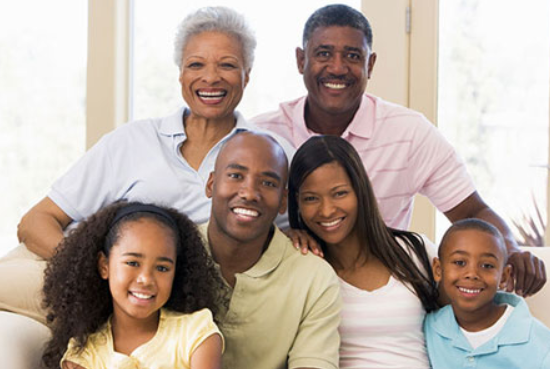 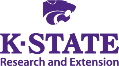 FCS Today
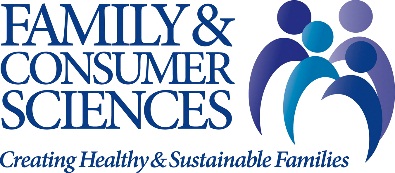 Food, Nutrition & Health 
Family & Human Development 
Family Resource Management
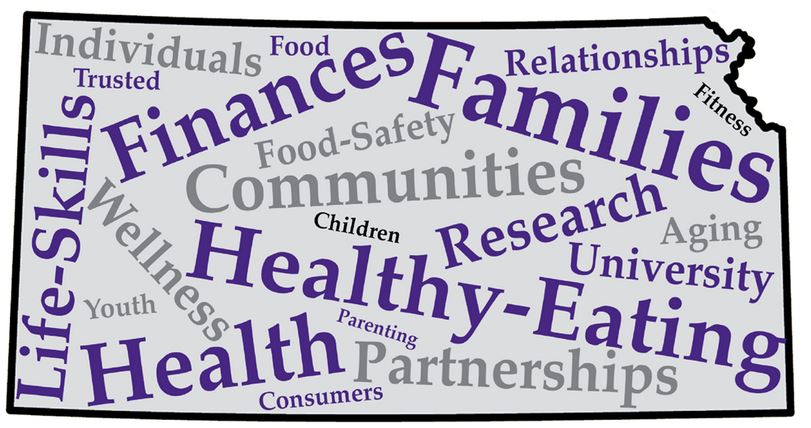 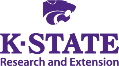 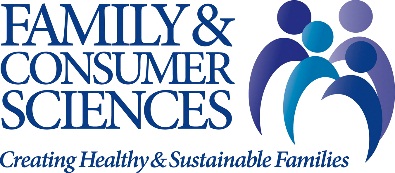 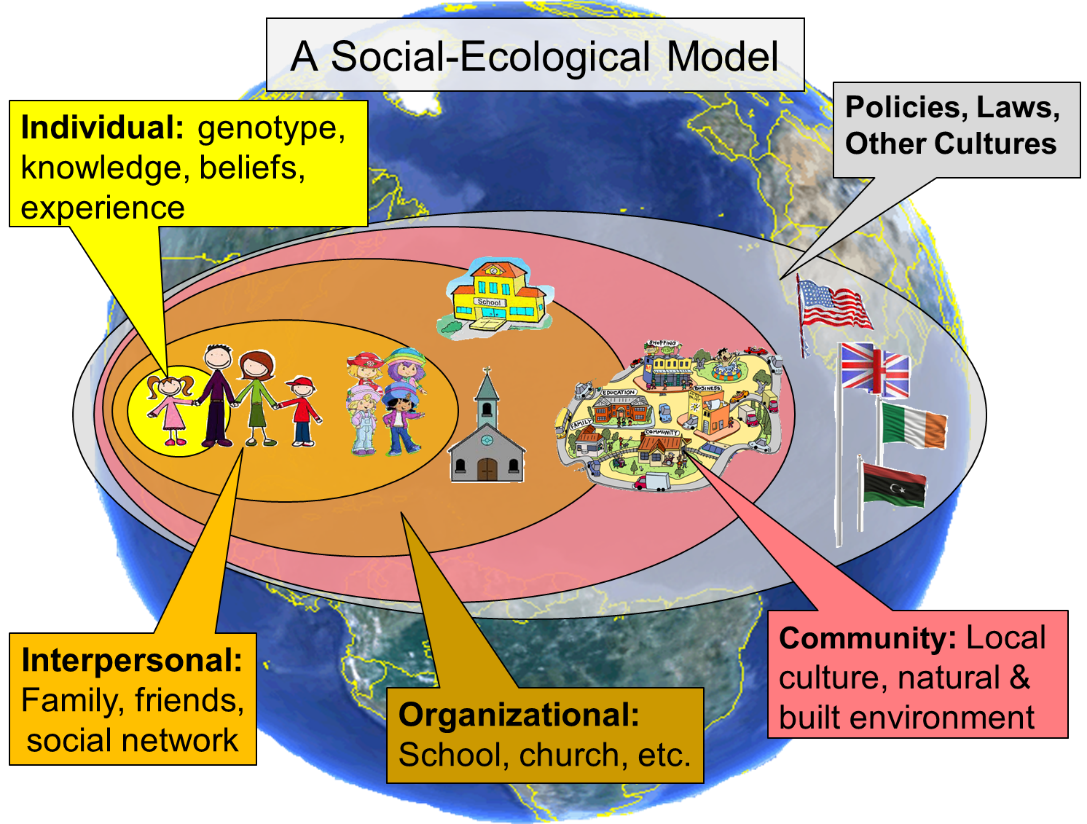 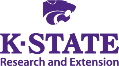 Domains-Meeting the Needs of Families
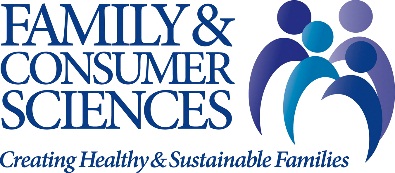 Education (Extension)
Therapeutic or Clinical Intervention
Case Management

Evidenced-informed        Evidenced-based
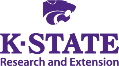 FCS Professionals…
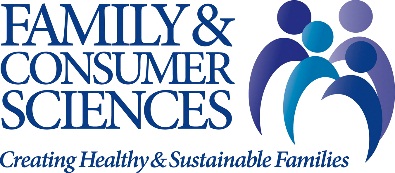 Transfer program knowledge to end-users, paraprofessionals, volunteers, and others 
Use train-the-trainer approach
Multiply the reach and impact of programming
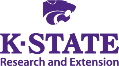 Section II: Food, Nutrition& Healthful Lifestyles
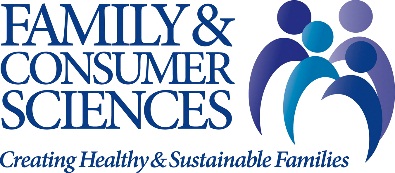 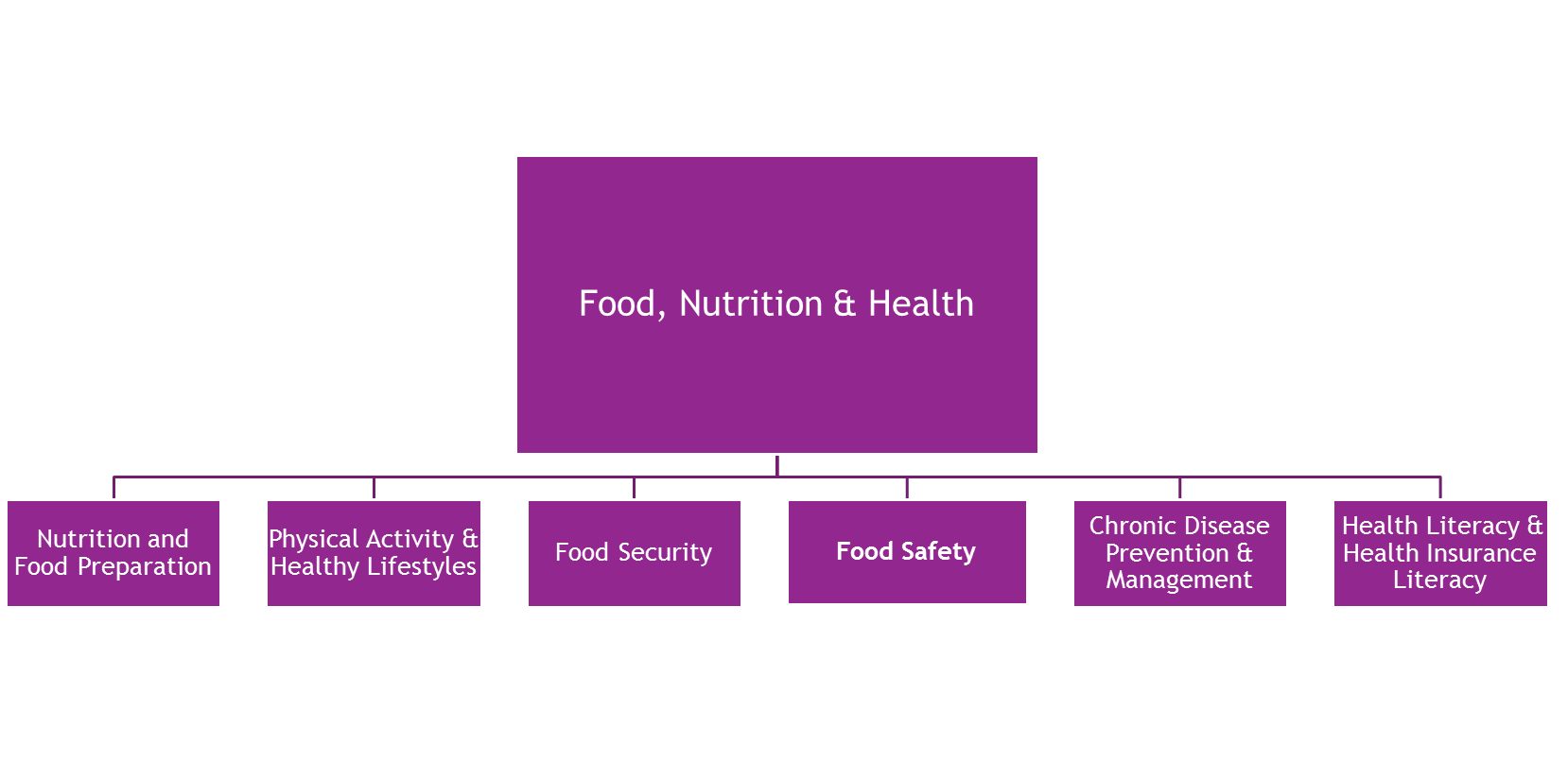 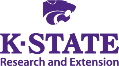 [Speaker Notes: Sharolyn]
Why Food, Nutrition & Health?
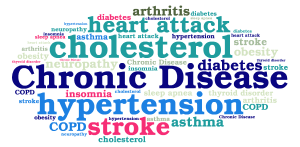 Half of all adults have at least 1 chronic health condition 
Chronic disease costs more than $1 trillion/year
More than 1/3 of U.S. adults are obese
81% of Kansans don’t eat enough fruits and vegetables
14.5% of U.S. households are food insecure
52% of adult Kansans don’t meet recommendations for physical activity
Children spend an average of 7 ½ hours a day in front of screens
In 2007, low health literacy cost was $106 - $238 billion
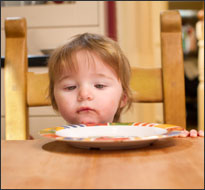 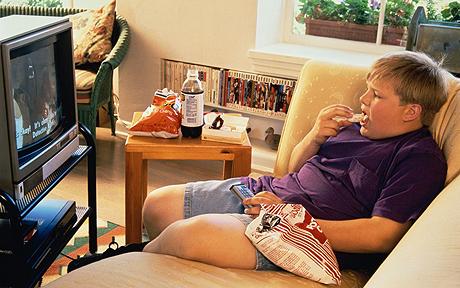 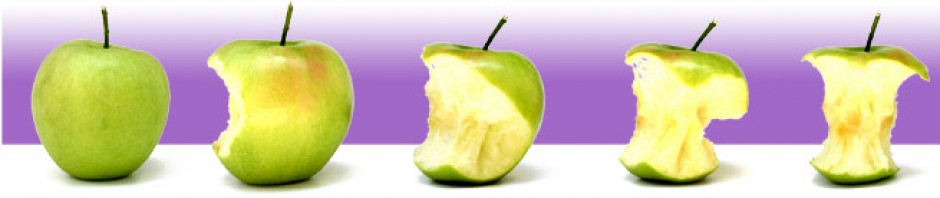 [Speaker Notes: Half of all adults have at leas 1 chronic condition:  1 in 4 adults have 2 or more chronic conditions; If things don’t change, 1 in 3 Americans will have diabetes by 2050

Chronic disease costs more than $1 trillion/year in healthcare costs/lost productivity

Only 48% of adults meet PA recommendations:  16.5% also meet muscle strengthening guidelines]
Extension Healthy Eating, PhysicalActivity & Healthy Lifestyles
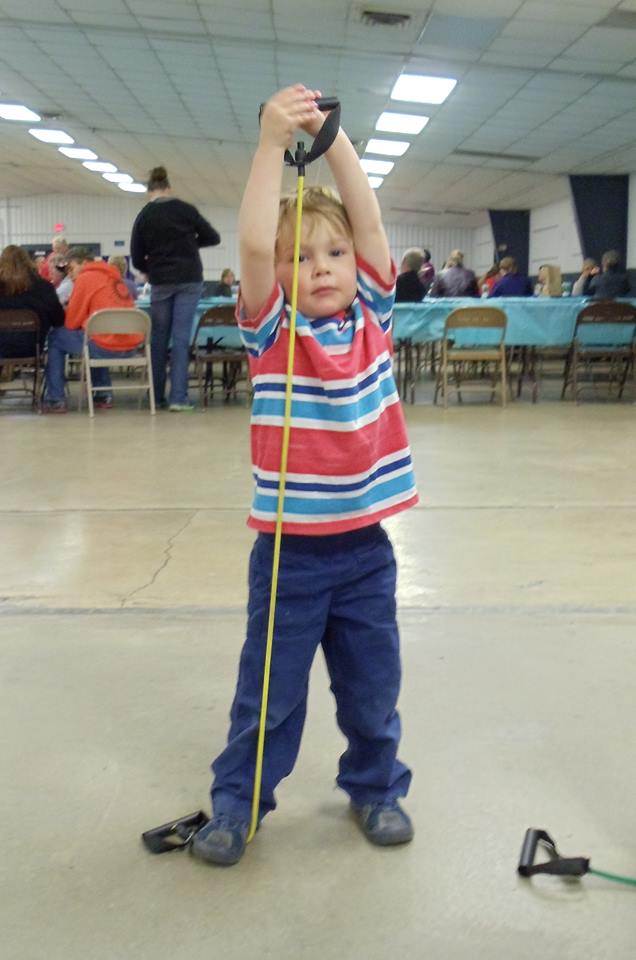 Expanded Food & Nutrition Education Program (EFNEP)
Communities Preventing Childhood Obesity
Snap-Ed
Eat Healthy, Be Active
Eat Smart, Live Strong
MyPlate for My Family
Master Food Volunteers
Walk Kansas
Stay Strong, Stay Healthy (Strong Women/Strong People)
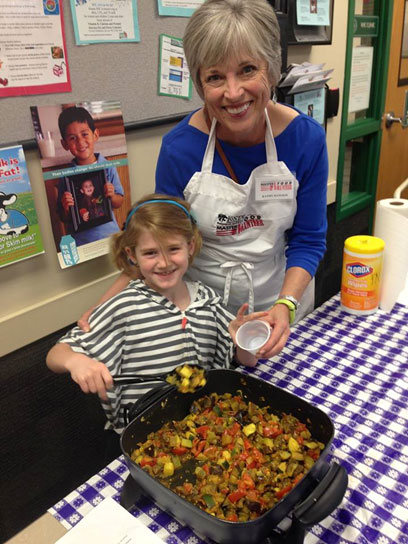 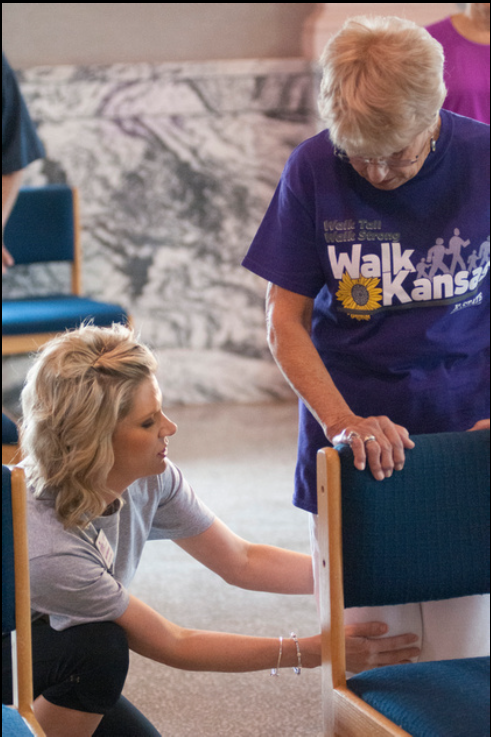 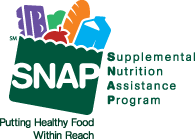 Extension Food Security
EFNEP and SNAP-Ed
Farm to School
“If you don’t have food, you don’t think right. You don’t                            function right. You go into crisis mode. You can go to food banks,                                    but do you know what to do with the food you get at a food bank?              That’s how Extension helped me.” 
Tracie Hanzel, family resource specialist and past participant in the OSU Extension nutrition programs
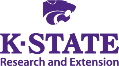 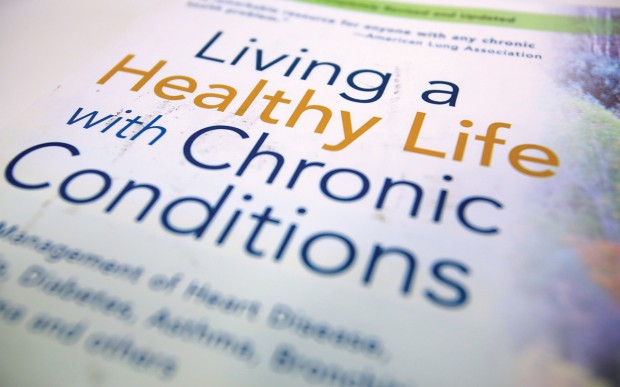 Chronic Disease Prevention & Management
Dining with Diabetes
Chronic Disease Self-Management Program (KOHP)
According to the Partnership to Fight Chronic Disease:          
If Americans were to stop smoking, exercise regularly,             and eat well, they could prevent up to 80% of heart disease           and stroke, 80% of type 2 diabetes and 40% of cancers
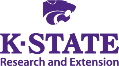 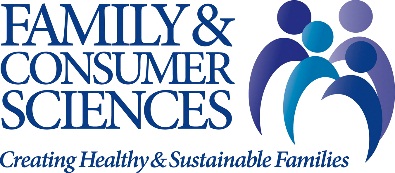 Health Literacy
Poor health literacy by itself is a stronger predictor of a person’s health than age, income, employment status, education level, and race.
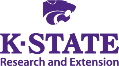 Health Literacy & Health Insurance Literacy
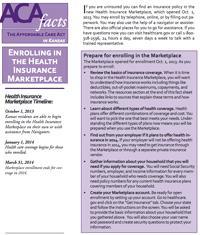 Senior Health Insurance Counseling (SHICK)
Smart Choice Health Insurance
Smart Choice for Farm Families
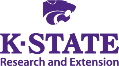 FCS Programming Impacts in Kansas
Every $1 spent on EFNEP = $2.56 savings in food expenditures (KS);                 $3.63-$10.75 savings in healthcare costs; $86 million over lifetime                                  of participants
Over 150 active Master Food Volunteers are in place in Kansas and provide            relevant and valued programs
16,000+ participate in Walk Kansas each year: 87% increased physical activity,                                                       69% were confident they would continue
$1 spent on Chronic Disease Self-Management Program = $4 saved in healthcare expenditures over a lifetime
Dining with Diabetes: 52% followed a meal plan to help manage diabetes;                         59% used food label to plan; 55% kept track of carbohydrate foods daily
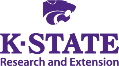 [Speaker Notes: EFNEP projected to result in savings of over $86 million over the lifetime of participants]
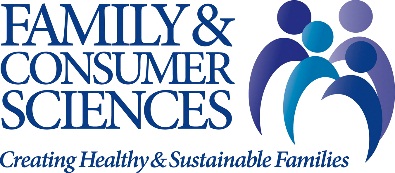 “….it is likely that Family & Consumer Sciences Extension nationally reaches more people with nutrition education than any other source in the nation.”
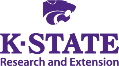 Why Food Safety?
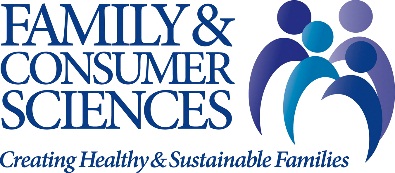 Annually:
Millions of foodborne illnesses occur in the United States
1 in 6 Americans get sick from and 3,000 die of foodborne diseases.
Reducing foodborne illness by 10% would keep 5 million Americans from getting sick.
Acute foodborne illnesses cost the U.S. an estimated $152 billion in healthcare, workplace, and other economic losses.
Preventing a single fatal case of E. coli O157 infection would save an estimated $7 million. 

Reference: CDC. “Environmental Health Practice and CDC’s Food Safety Winnable Battle”
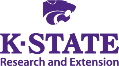 [Speaker Notes: Gayle
The Center For Disease Control and Prevention- Winnable Battle
CDC has identified reducing foodborne diseases as a winnable battle. With additional effort and support for evidence-based, cost-effective strategies a significant impact on our nation's health will occur.
2.   Reducing foodborne illness by 10% would keep 5 million Americans from getting sick 
each year. Preventing a single fatal case of E. coli O157 infection would save an estimated $7 million.

Extension FCS Agents in Kansas and across the county are  trained professionals that provide Food Safety training which is key in helping to prevent food borne illnesses.]
Extension Food Safety Program Focus
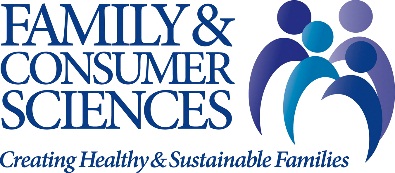 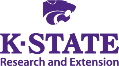 [Speaker Notes: Extension Food Safety Programming includes
Farmers’ Market Vendor Safe Food Handling- Local Foods, Food Stands, 
Food Product- Value Added Food Safety Issues
Commercial and Institutional Food Handlers- Training and Certification
Consumer Food Safety, Food Prepared at home- Safe Food Handling, Outdoor cooking, 
Home Food Preservation
Producers: Good Agricultural Practices-  GAP]
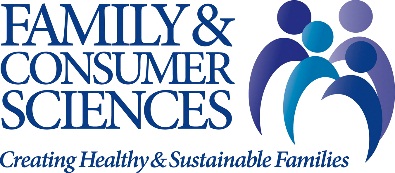 Successful Extension Food Safety Programs
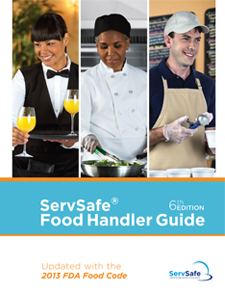 ServSafe© Food Handlers 
ServSafe© Manager Certification
Home Food Preservation
[Speaker Notes: Here are a few examples of primary Food Safety programming that occurs in Kansas.  Additionally, work and education is provided to consumer groups of all ages with the objective being to increase knowledge and skills in how to safely purchase, store, prepare, serve and process food.  
Proper hand washing is known to help prevent the spread of bacteria and is taught frequently in schools, day-care centers, senior centers, public meetings, youth programs, and in summer cooking programs. 
FCS professionals also work with Farmers’ Market Vendors and gardeners to safely handle produces.]
Food Safety Programming                      Impacts in Kansas
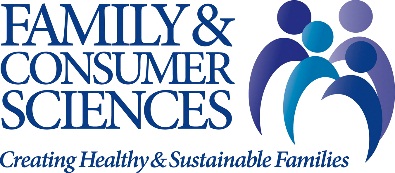 FCS Extension:
Food Safety education and training helps reduce foodborne illnesses.
Increased awareness of safety and improved skills of home food preservation.
North Central Region educated more than 6000 food handlers in 2014
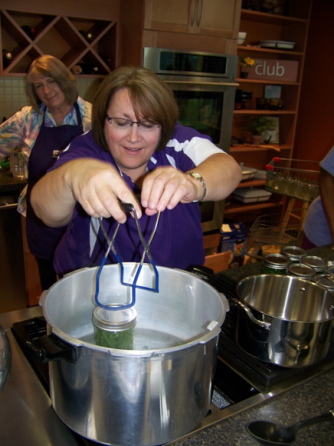 [Speaker Notes: Educating and training consumers of all ages about safe food handling and food preservation is one way extension in Kansas and across the county can help reduce the number of food related illnesses.   Studies indicate that individuals who are trained in proper hand-washing and food handling techniques are more likely to practice safe food handing procedures.

Extension is a key partner in fighting the “winnable battle” of fighting food borne illness thru all its’ food safety programming efforts.]
Family Resource ManagementProgram Focus
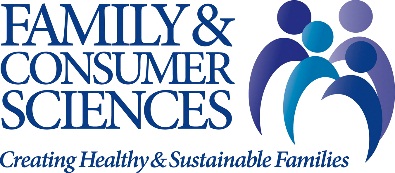 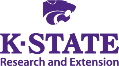 “Guiding families, daily, to make the most of what they have.”
[Speaker Notes: Gayle
Family Resource Management focus includes:
Financial education for adults, children and youth.
Family and home management and budgeting
Home loans, first time home buyers issues
Prepare for Natural Disasters and Disaster Recovery
Investing in the future- Estate Planning and Retirement Planning
Income Tax Preparation and support
Understanding and Buying Insurances 
Home base businesses]
Why Family Resource Management?
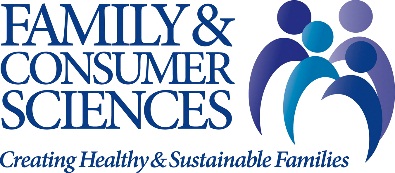 ⤓ Decline in personal savings rate in U.S. since 1970
	“Real wages” flat or falling for past decades
36% of Americans report worrying about not being able to pay monthly bills
42% of parents expecting children to have post-high school education have saved nothing for that
27% of workers report having $1000 or less in retirement savings
48% of U.S. adults are worried about not being able to maintain their standard of living
[Speaker Notes: Finances effect each of us everyday.  Paying bills, buying food and clothing, saving for education/college, saving for a home, retirement or for an emergency fund.  Money/resource management is an essential life skill.   

Good financial practices help families make better decisions. It allows them to make the most of the resources they have no matter how few or how large.  Leaning how to develop a budget that is realistic and manage debt are key components of Family Resource Mgt programs.  Financial and resources management education and skills development  is an essential life skill that helps people make the most of what they have.]
Successful Family Resource Management Programs in Kanas
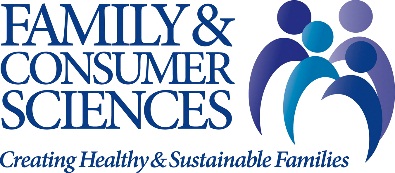 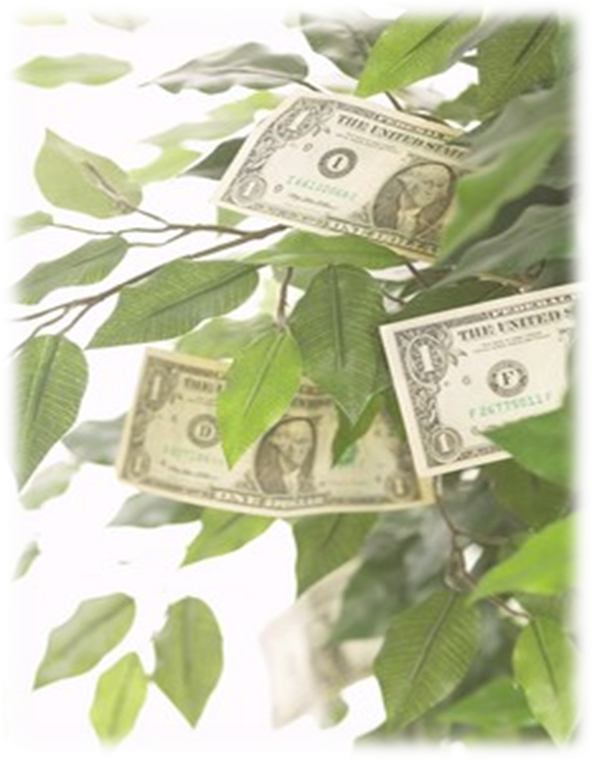 Money Smart (FDIC)
Welcome to the Real World
America/Kansas Saves
Prepare Kansas
Volunteer Income Tax Assistance (VITA)
Who Gets Grandma’s Yellow Pie Plate?
[Speaker Notes: Here is a list of some of the specific programming efforts that occur in Kansas. 
Money Smart is an experiential learning series focused on personal and family financial management. Financial education fosters financial stability for individuals, families, and entire communities.  The more people know about effectively managing their money, the more likely they are to increase savings, successfully buy and maintain homes, and improve their financial health and well-being.
Prepare Kansas- Forty-two. That’s how many Kansas counties have been declared major disaster areas this year alone, due to severe weather events that swept through the state May 4 through June 21. Prepare Kansas is an online challenge, now in its second year, which focuses on simple activities  with the goal  to make it as easy as possible for individuals or families to complete each activity – and become better prepared.]
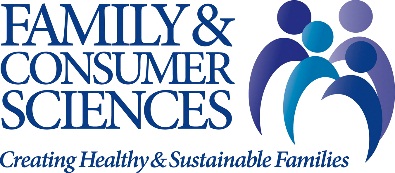 Kansas State University’s
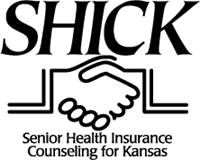 “The Senior Health Insurance Counseling program was found to generate $20.69 in savings on medical prescription cost for each $1 spend on the program in 2014.”
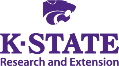 [Speaker Notes: KSRE FCS professionals directly and thru training and utilizing volunteers assist individuals with immediate financial decisions and issues. One example is the Senior Health Insurance Counseling program. In 2014, FCS programming resulted in a $20.69 savings on prescriptions cost for each $1 spent on the program. 

Debra will cover the Family and Human Development Study findings.]
Section III: Family & Human Development
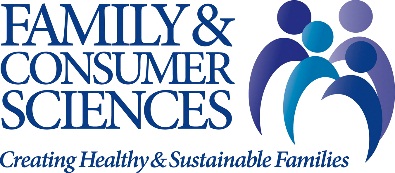 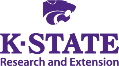 [Speaker Notes: Debra]
Five Domains of Child Development
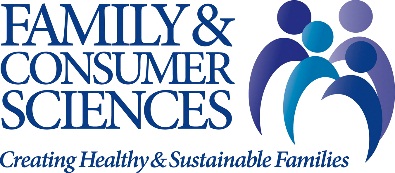 Physical Development & Health
Social and Emotional
Language and Literacy
Cognition and General Knowledge
Approaches to Learning
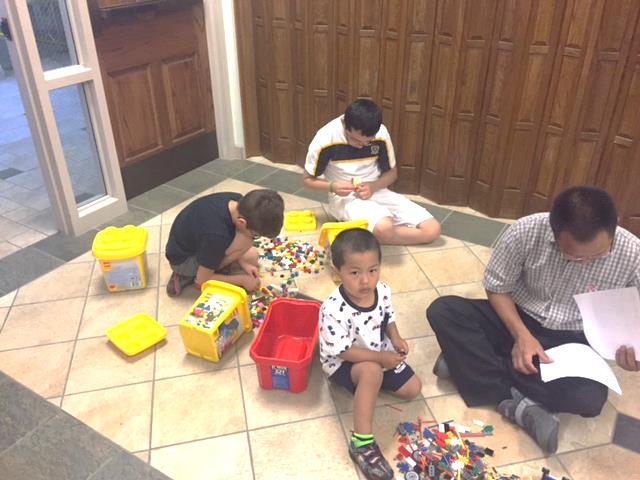 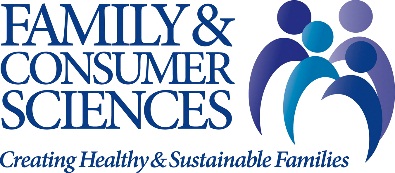 FCS Strives to:
Educate parents, pre-emptively, to promote positive development
Educate children & youth with tools to combat negative influences
Help create environments to foster healthful development
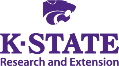 FCS Impactful Programming
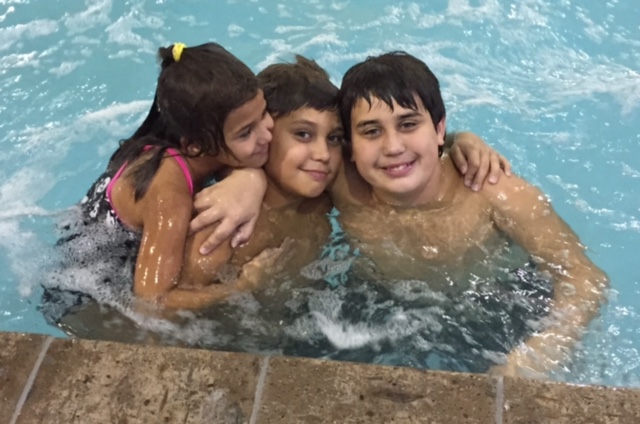 Better Kid Care
Have a Healthy Baby
Rock Solid Foundations
Nurturing Parent
In quality programming:                      $1 Spent = $12.90 gained
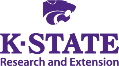 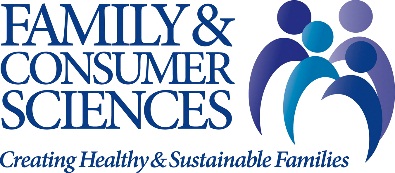 Relationships & Family Dynamics
FCS Impactful Programming:
CoupleTALK
Co-Parenting for Successful Kids
Stepping Stones for Stepfamilies
$1 Spent on strengthening families = $9.60 saved in interventions
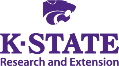 Adult Development & Aging
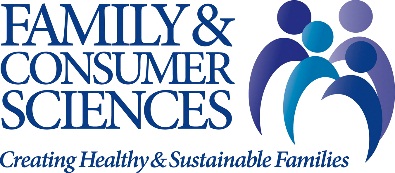 FCS Impactful Programming
Nutrition & Physical Activity
Fall Prevention ($1 = $1.64)
Disability & Disease Management
Powerful Tools for Caregivers
Aging Expos
SHICK (crossover program)
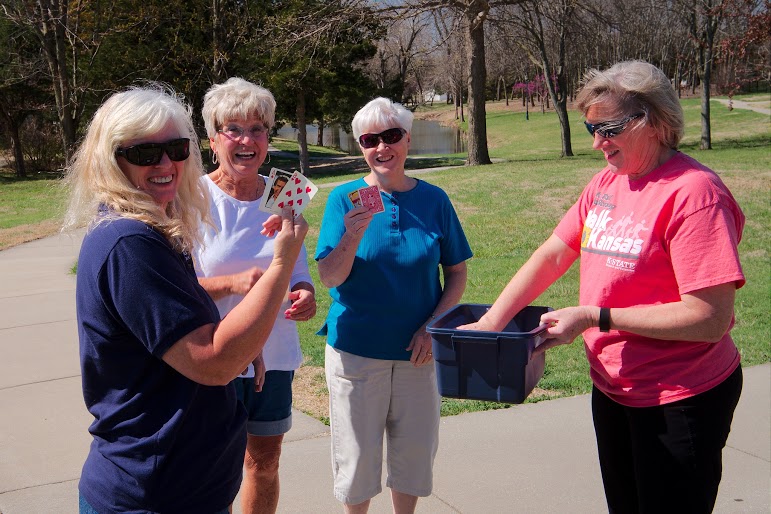 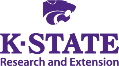 [Speaker Notes: Aging Expos like Aging with Attitude, Full Circle and Positive Aging.]
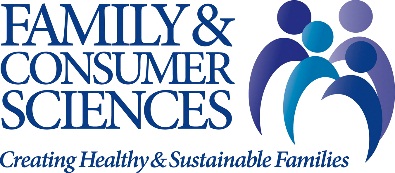 So, what do you think?
1.	In your opinion, what are the top 3 to 5 messages from the study?

2.	How do you think K-State Research and Extension could use or share this information?

3.	How will you use the information to alter or enhance your FCS programming?
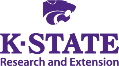 [Speaker Notes: Paula
20 Minutes
Three Discussion Questions
Work independently first then as a small group 3-5.
Ask adm to divide among the groups.
Some report back.
Collect Discussion sheet]
Key Findings
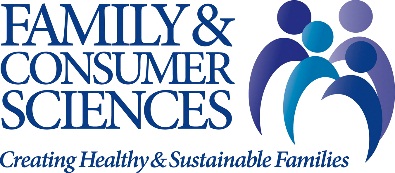 FCS Extension Programming:
Results in substantial economic returns to the nation
Makes a positive difference in behaviors and shaping policy
Utilizes the most effective educational materials available
Partners with others to leverage resources and reach people effectively
Focuses on education and prevention, different than social services agencies
Utilizes train the trainer to multiply impact
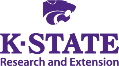 [Speaker Notes: Results in substantial economic returns to the nation.
Makes a positive difference at the community level by putting into place infrastructure that facilitates positive behaviors, and helps shape policy at the local, state, and national levels.
Utilizes the most effective educational materials available, regardless of where they were developed.
Partners with other agencies and non-profits to leverage resources and reach people as effectively as possible.
Focuses on education and prevention which is a key differentiating factor between it and social services agencies.
Utilizes extensive train-the-trainer work to multiply the impact of its educational efforts.

Meeting a growing need for funding for Family & Consumer Sciences Extension would result in the ability to support staff and additional programming that would help reach a larger percent of children, youth and families in need of life stabilizing education.]
Economic Impacts of FCS Extension to the State of Kansas
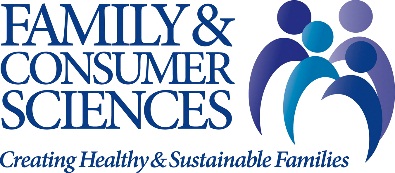 EFNEP results in savings in food expenditures and future health care costs of at least $4 million each year 
SNAP-Ed results in savings of at least $27 million each year
KOPH provides $4 in health care savings for every $1 spent on the program
ServSafe reduces the incidence of foodborne illness and results in savings in associated healthcare costs
SHICK resulted in $20.69 in savings on medical and prescription costs for each $1 spent in 2014
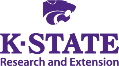 [Speaker Notes: Economic Impacts of FCS Programming
A review of research literature revealed that every $1.00 spent on EFNEP results in savings in food expenditures of $2.48 and savings of anywhere from $3.63 to $10.75 in future healthcare costs. As a result, long-term cost savings to the North Central Region based on  2014 participation in EFNEP can be estimated at  $86–$185 million. (Potential savings in Kansas is estimated to be $4 to $9.4 million.)  SNAP-Ed is a significantly larger program, and had 728,000 participants in the North Central region in 2014. Cost savings estimated at even half the level of the most conservative scenario for EFNEP would be at least $185 million each year.  (In Kansas, $27 million per year.)
The Chronic Disease Self-Management Program, developed at Stanford University (and called Kansans Optimizing Health Program or KOHP in Kansas), provides an approximate $4.00 savings in health care expenditures for every $1.00 spent on the program. 
Family & Consumer Sciences Extension partners with the National Restaurant Association to provide ServSafe® education which can reduce foodborne illness and savings in associated healthcare costs and losses annually.  
Senior Health Insurance Counseling to provide education to Medicare beneficiaries resulted in $20.69 in savings on medical and prescription costs for each $1.00 spent on the program in 2014. 
 
“We can gain money by investing early to close disparities and prevent achievement gaps, or we can continue to drive up deficit spending by paying to remediate disparities when they are harder and more expensive to close. The argument is very clear from an economic standpoint.”
James Heckman, Nobel Prizewinning economist from the University of Chicago, quoted in “The Two Year Window”, New Republic Magazine, 2011]
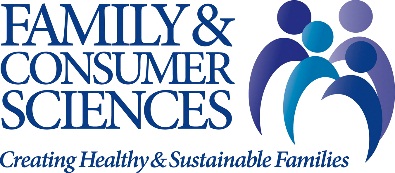 FCS Essential Living Skills
Healthy Relationships
Healthy Living Choices
Financial Well Being
Strong Leaders
Strong Communities
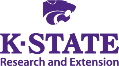 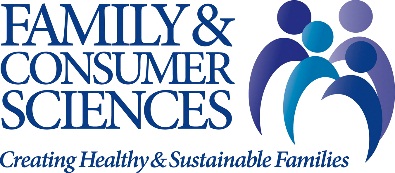 “FCS Extension is not only about transfer of knowledge through educational programming, but empowering individuals, families and communities to make positive behavior changes by influencing norms, creating policies and changing environments where we live, work and play.”
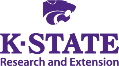 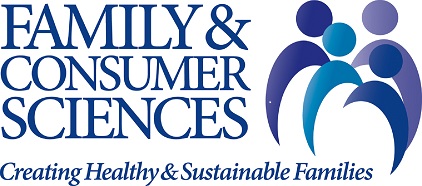